503号室
180cm
45cm
最大18席
ロの字３人掛け
55cm
55cm
5.28m
有線LAN
L
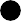 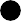 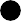 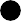 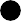 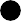 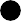 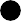 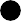 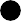 6.28m
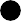 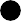 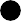 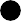 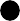 L
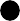